Работа врача в лагере
Врач ДЗООЛКД РЛ «Новое Поколение»
Кузнецова Елена Геннадьевна
Как осуществляется прием детей в лагерь медицинским работником? какие медицинские документы должны быть у ребенка?
Форма 079-У
Выписка из Сертификата о прививках
Информированное согласие на медицинское вмешательство
Анкета лагеря
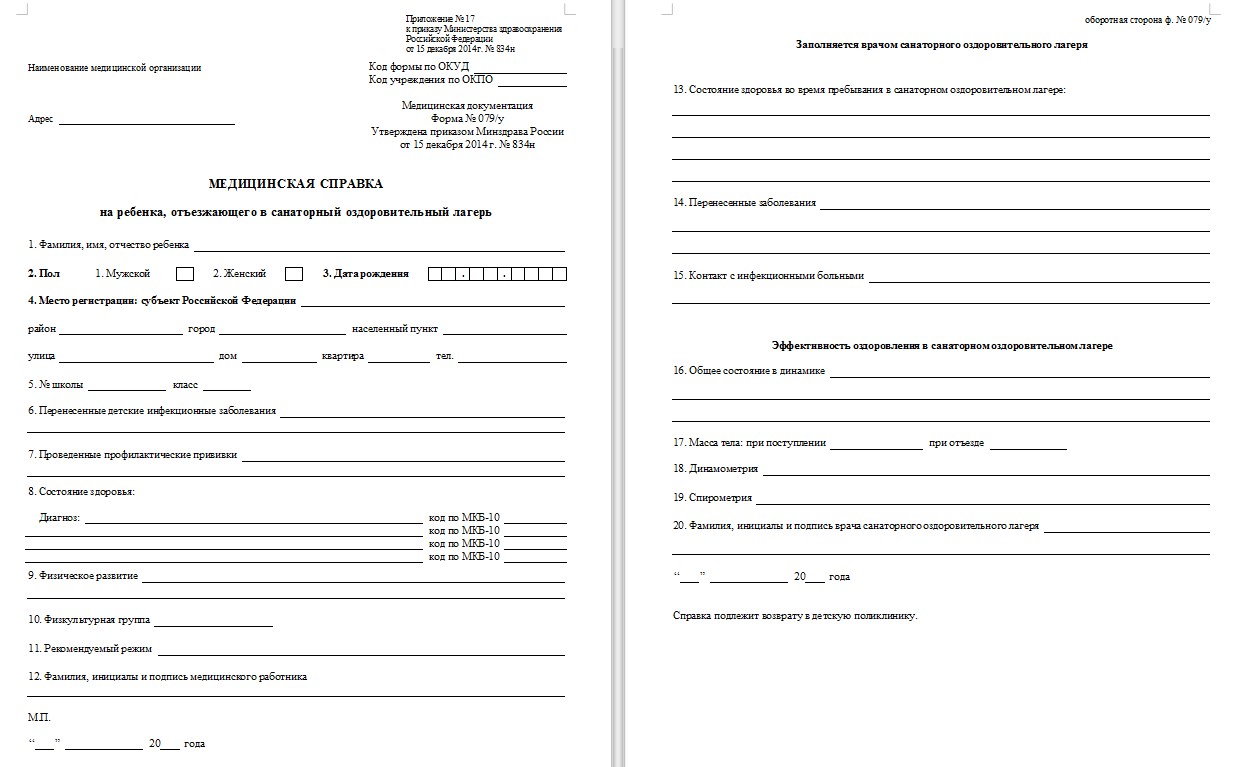 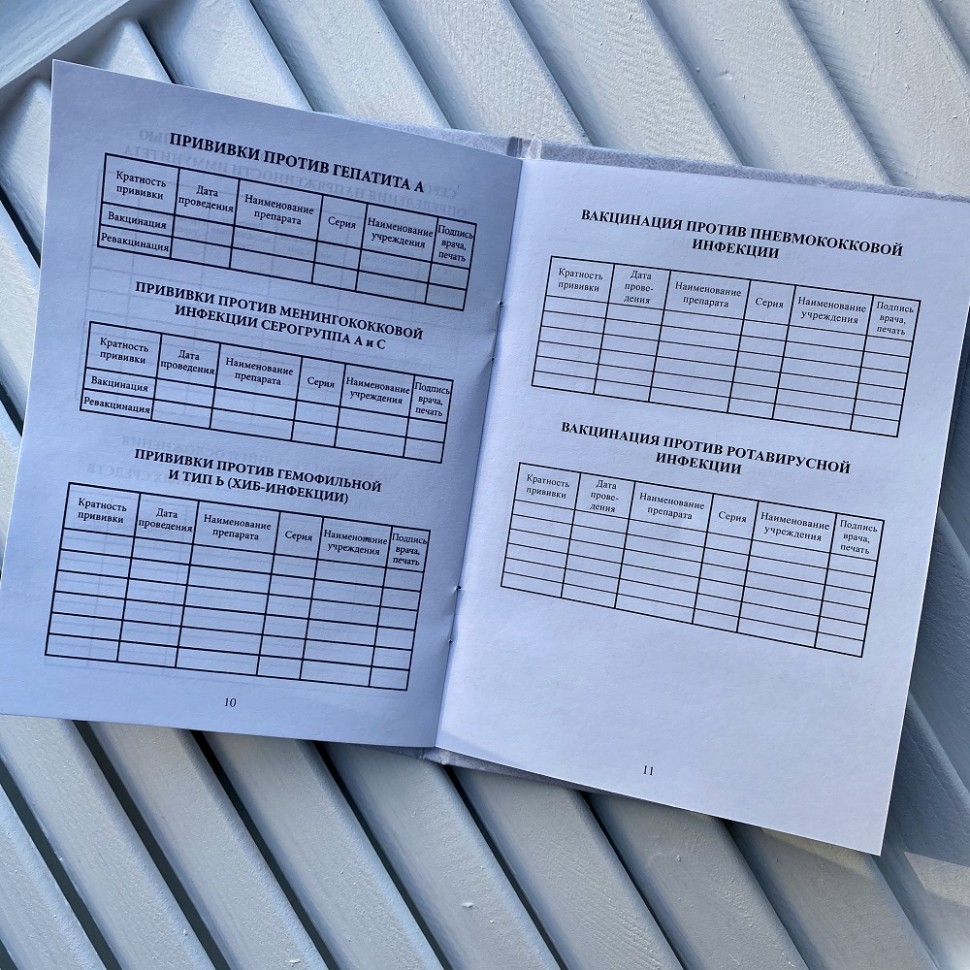 Информированное согласие
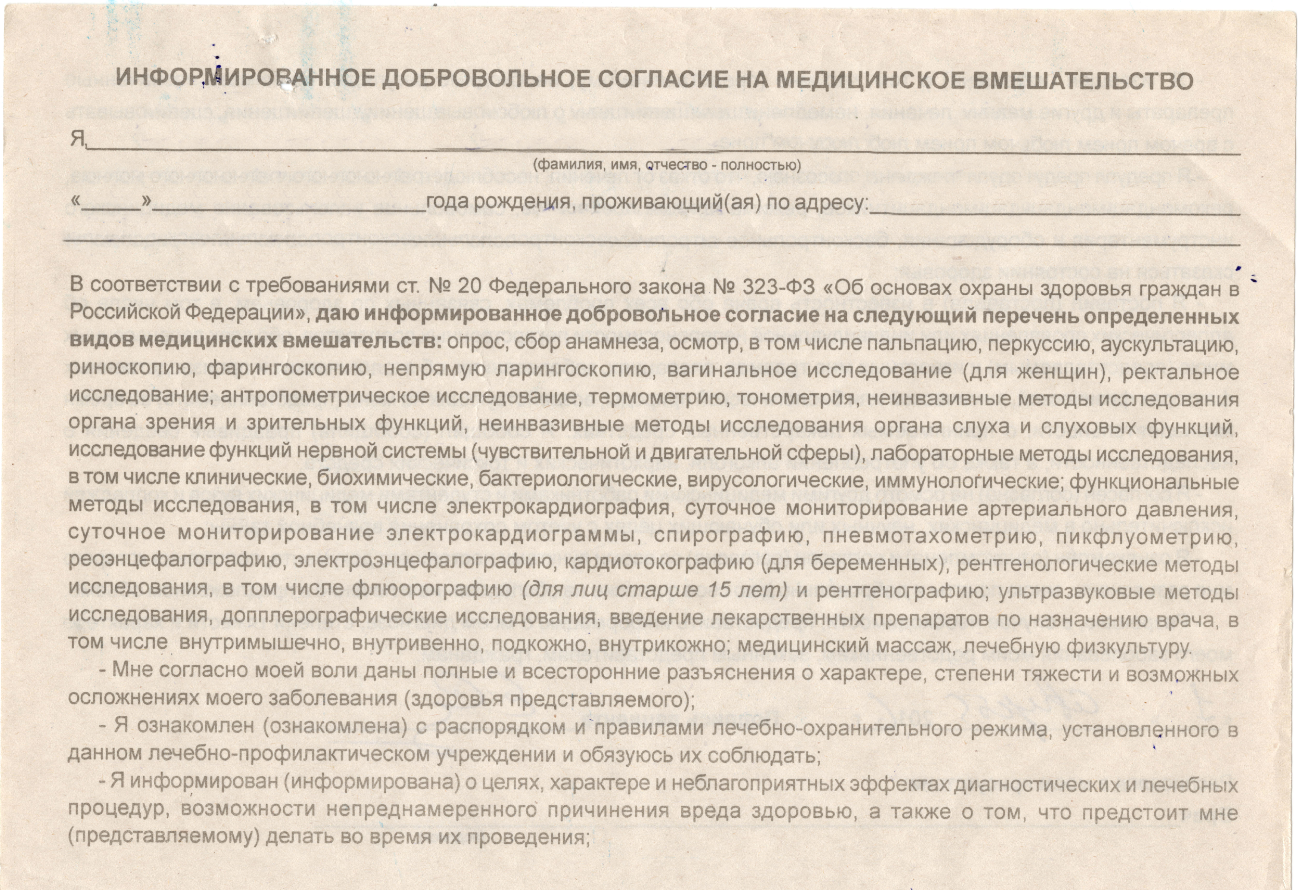 Анкета лагеря
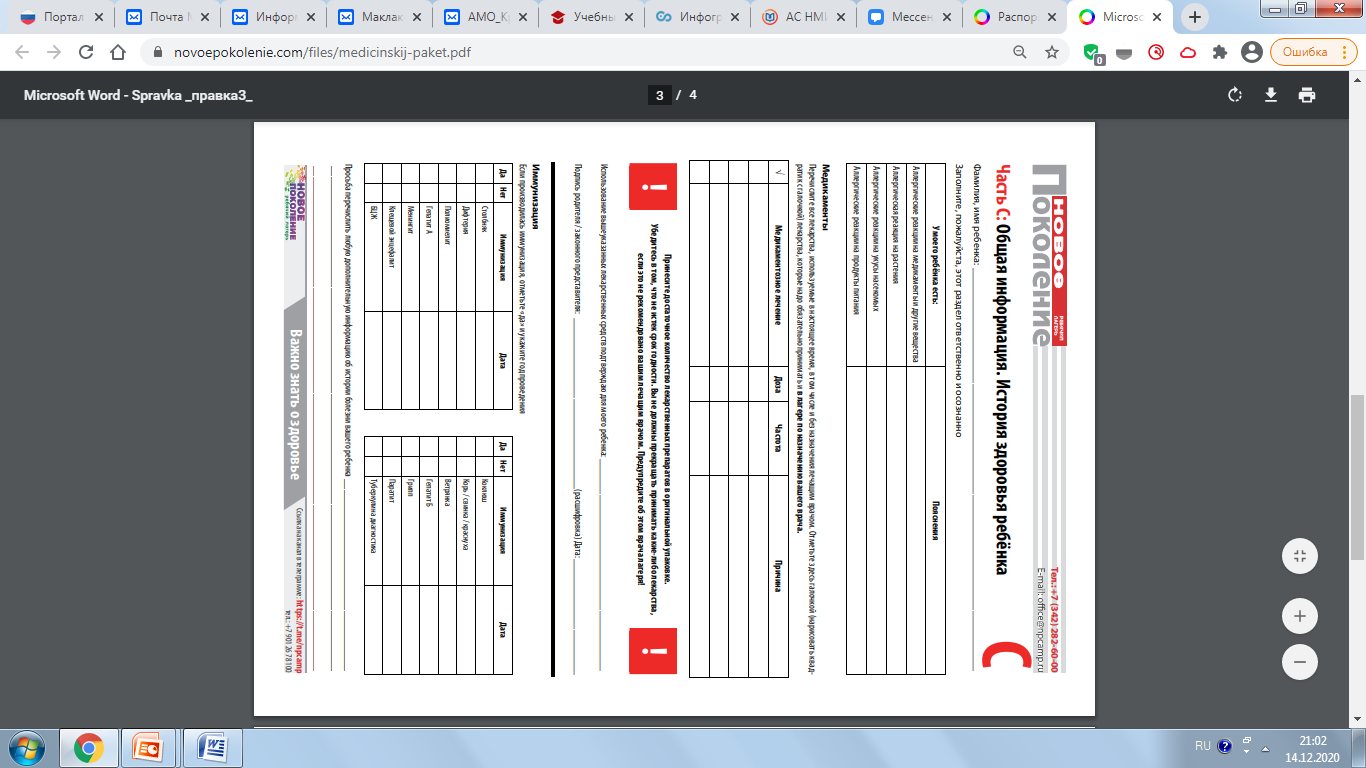 Сообщите о состоянии здоровья ребенка врачу лагеря и отразите в анкете!
Какой в лагере распорядок дня? Есть ли тихий час?
Режим дня8:30 — Подъем для младшей дружины.
	9:00 — Подъем для средней и старшей дружин.9:00 – Зарядка для младшей дружины.9.20 — Завтрак  младшего корпуса.
	9:30 – Зарядка для средних и старших ребят на различных площадках лагеря.9:40 - Утренняя линейка или утренний разбудильник на площади встреч.9:55 - Танец смены.10:00 - Завтрак для старших и средних отрядов.С 10:30 – Утренние отрядные сборы.11:00 – 14:00, 16:30 – 19:30, 20:30 – 21:30 – Работа кружков в лагере.11:00. – 12:00 – Уборка территории.11:00 – 14:00 – Клубы по интересам или спортивные, развивающие и досуговые площадки.13:30 – Обед младшего корпуса.14:00 – Обед старшего и среднего корпусов.14:30 – 16:00 – Тихое время.16:30 – Полдник.17:00 – 19:30 – Мероприятия программы, отрядные дела, спортивные соревнования, дела по дружинам, репетиции.19:30 – Ужин.20:30 – Вечернее дело с подготовкой отрядов, дискотека, кинопросмотр, стратегическая игра на местности и др.22:00 – Орлятские круги.22:15 – Вечерние отрядные огоньки.23:00 – Отбой.
Какие противопоказания у детей для пребывания в лагере?
Санитарные правила и нормы
1. Все заболевания в остром периоде.2. Все хронические заболевания, требующие санаторного лечения.3. Инфекционные заболевания до окончания срока изоляции.4. Бациллоносительство (в отношении дифтерии и кишечных инфекций).5. Все заразные болезни глаз и кожи, паразитарные заболевания.6. Злокачественные новообразования.7. Эпилепсия, психические заболевания, умственная отсталость (для учреждений общего типа),психопатия, патологическое развитие личности с выраженными расстройствами поведенияи социальной адаптации.8. Тяжелые физические дефекты, требующие индивидуального ухода за ребенком.9. Кахексия, амилоидоз внутренних органов.10. Туберкулез легких и других органов. Кроме того, при подготовке к поездке в лагерь родители должны обязательно посетить стоматолога и санировать полость рта ребенка.
Если вы даете медикаменты ребенку в лагерь, то сделайте это через врача лагеря.
Дети в лагере застрахованы, но услуги стоматолога не входят в перечень страховых случаев.
У многих детей часто встречается аллергия на растения и природные запахи.
Сообщите о состоянии здоровья ребенка врачу лагеря и отразите в анкете!
Как организован питьевой режим детей в лагере? Родитель может дать с собой ребенку воду?
Стандартные питьевые фонтанчики
Вода промышленного производства, расфасованная в емкости, 	негазированная
Кипяченая вода
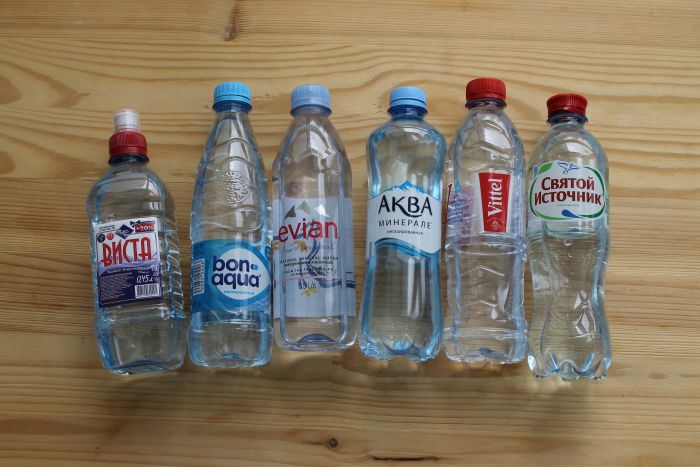 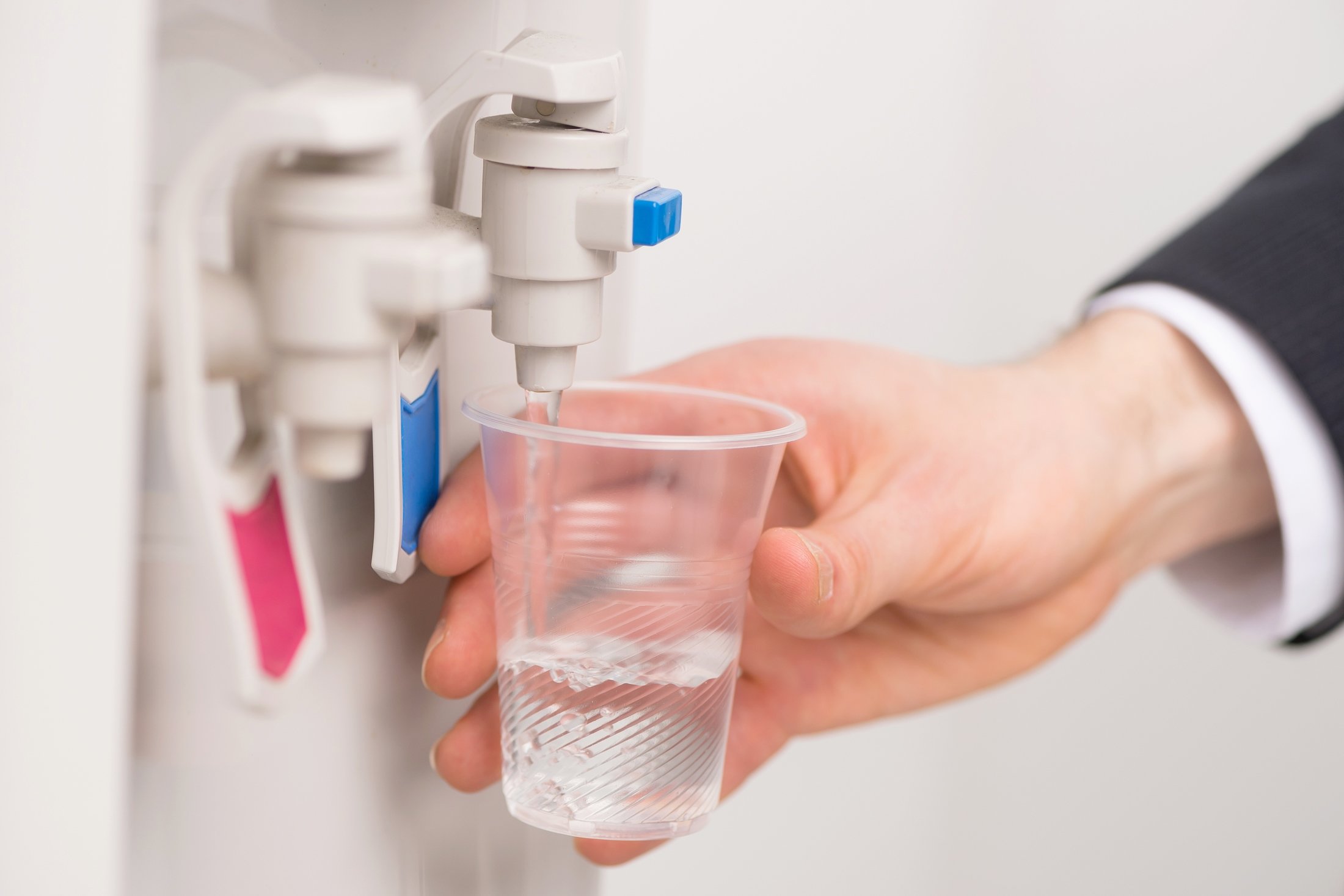 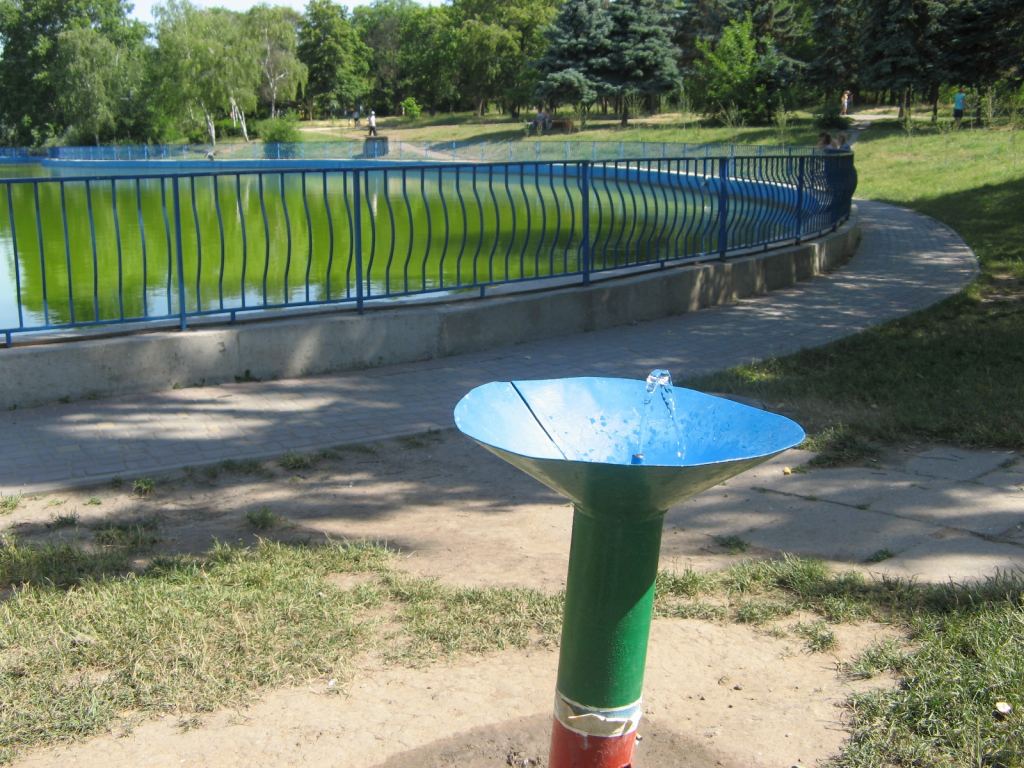 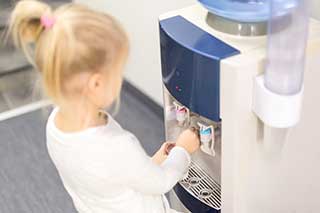 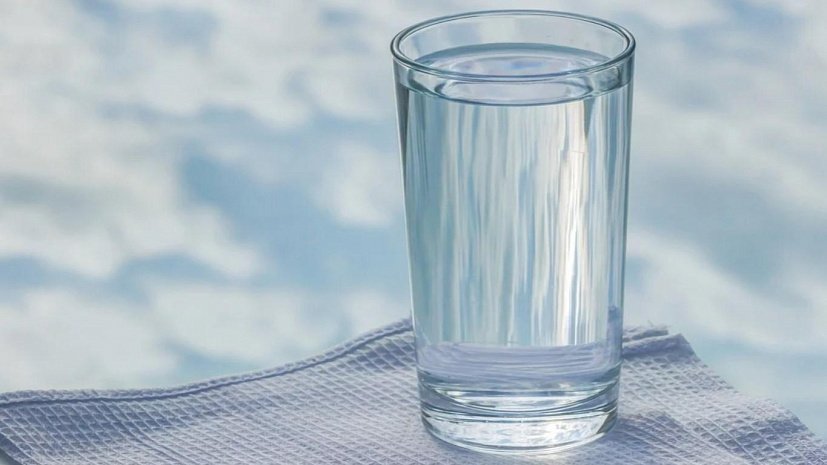 Какие продукты можно передавать ребенку в лагерь?
Продукты, не требующие специальных условий хранения
В маленькой упаковке
Эксперты также советуют привозить с собой небольшое количество продуктов, чтобы ребёнок мог съесть их за один раз. При этом все они должны быть свежими — нужно обязательно обращать внимание на срок реализации продукта, указанный на упаковке.
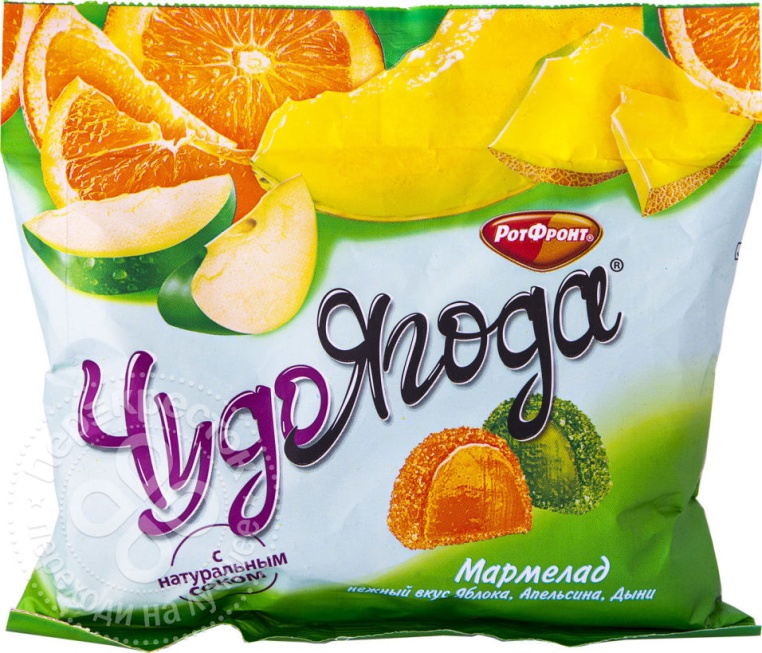 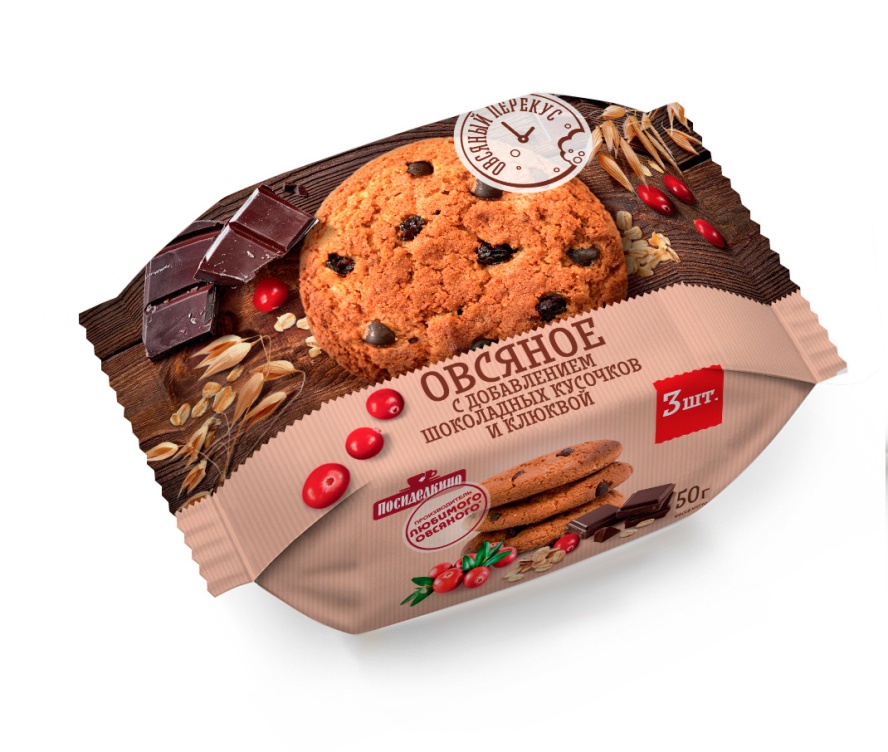 Какие продукты нельзя
Лапша быстрого приготовления
Скоропортящиеся продукты (молочные продукты, ягоды, мясные и рыбные продукты)
Кофе натуральный
Тонизирующие напитки (энергетики)
Грибы и изделия из них
Как часто проводится замена постельного белья? Что входит в комплект?
1 раз в 7 дней
По мере загрязнения
В комплект входит: наволочка, пододеяльник, простынь, полотенца для лица и ног, банное полотенце
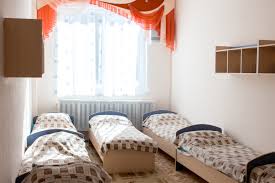 Можно ли давать с собой лекарственные препараты, в том числе репелленты?
Упаковка препаратов
Хранение в лагере
Репелленты в виде крема/мази
Упаковка препаратов
Все препараты сложены в пакет
На пакете написать ФИ, возраст, отряд ребенка
В пакет вложен лист с правилами приема препаратов
Хранение в лагере
ВСЕ МЕДИКАМЕНТЫ ХРАНЯТСЯ 
ТОЛЬКО
 В МЕДПУНКТЕ ЛАГЕРЯ!
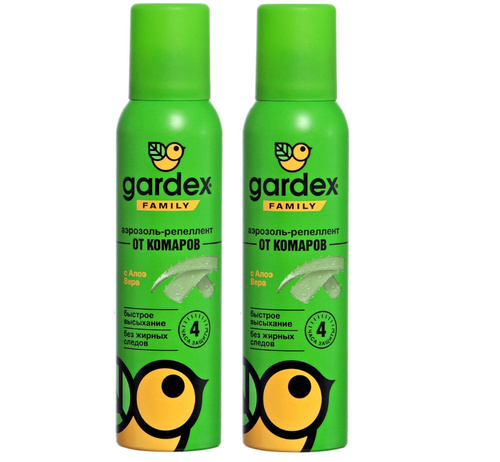 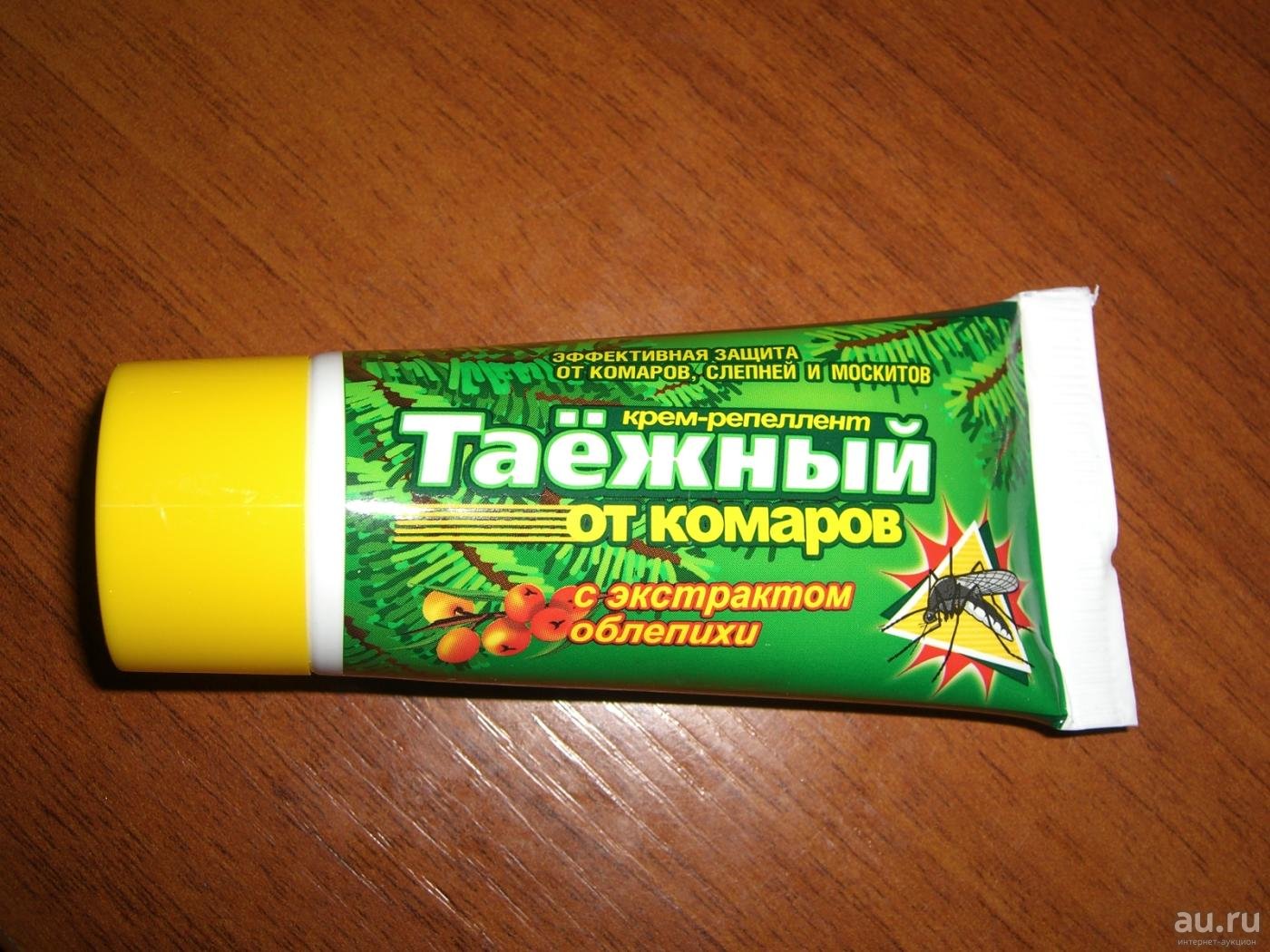 Если  у ребенка аллергия на какие то продукты питания (пищевая аллергия)?
Сообщить врачу лагеря
Объяснить ребенку правила поведения в связи с аллергией
Если ребенок заболел в лагере - как ему помогают?
Объяснить ребенку, что врач – ДРУГ! Медпункт – это НЕ СТРАШНО!
Врач самостоятельно принимает решение о лечении и консультациях. 
Вас обязательно поставят в известность.
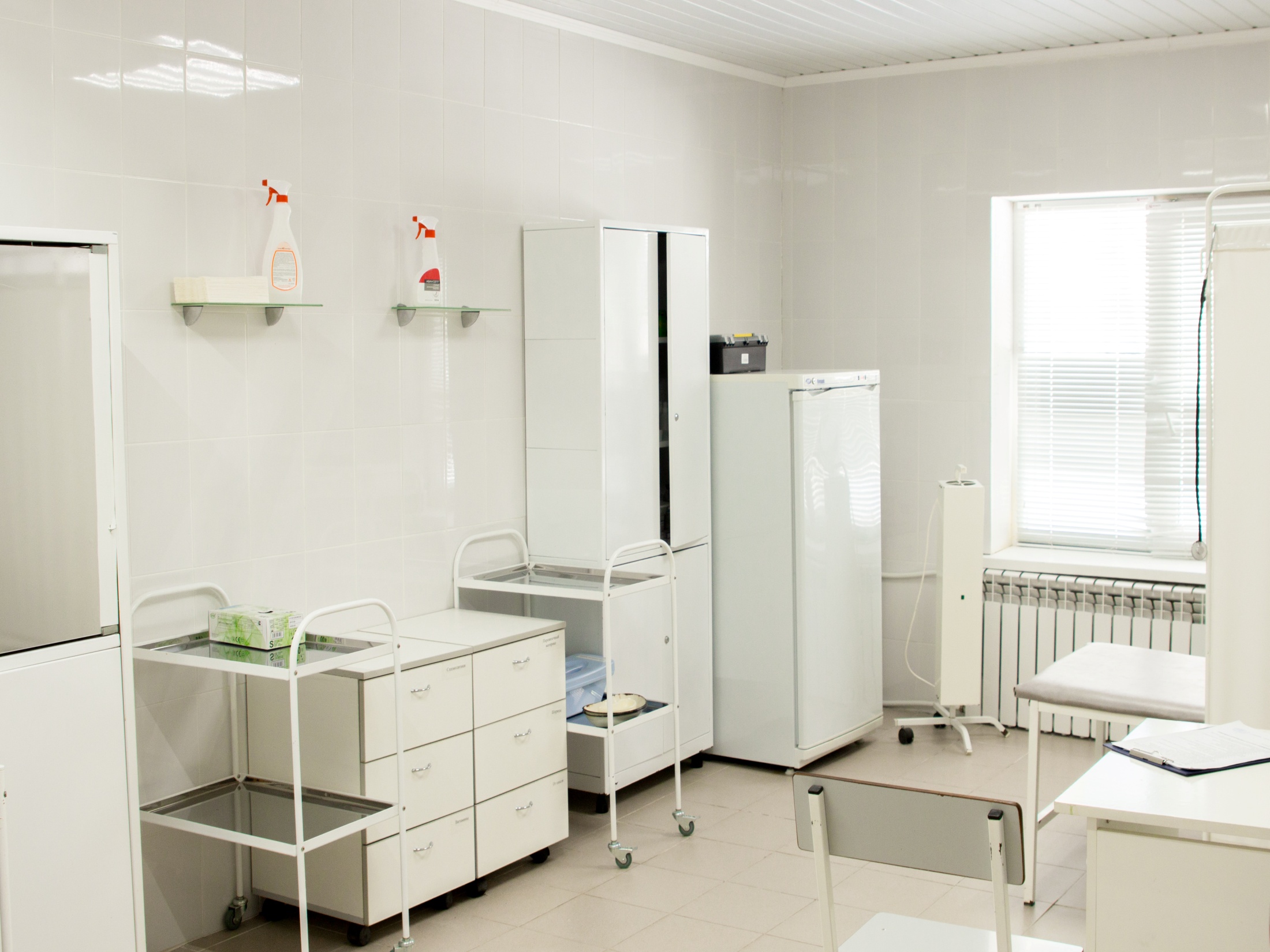 Как проверяют детей на педикулез и что происходит при его выявлении?
Детей на педикулез осматривают перед заездом, в первые три дня заезда, затем каждые 7 дней, за 3 дня до выезда
При выявлении педикулеза осуществляется лечение
Какие вещи брать ребенку с собой в лагерь?
Обратите внимание на информацию, указанную на путевке, сайте лагеря
В процессе сбора ребенка в лагерь очень важно, в первую очередь, заранее проверить наличие всех необходимых документов для заезда.
Мы рекомендуем составить список вещей, которые ребёнок берет в лагерь в 2-х экземплярах, один можно положить в чемодан, другой – оставить у родителя.
Подпишите или выделите вещи своего ребенка (особенно касается детей младшего возраста), чтобы после стирки вещей ребёнок мог опознать свои вещи.
Рекомендуемый список вещей для поездки на смену на 21 день:
1.    Гигиена: зубная щётка и паста, мыло (в мыльнице) или жидкое, мочалка, средства личной гигиены, бумажные платочки, дезодорант, шампунь, гель для душа, стиральный порошок.
2.    Одежда: пижама, одежда для дождливой и жаркой погоды, купальник, теплая кофта, спортивный костюм, нижнее белье и носки, нарядная одежда для выступлений и дискотек.
3.    Обувь: комнатные тапочки, кроссовки для занятий спортом, открытая обувь для жаркой погоды, закрытая удобная обувь.
4.    Телефон с зарядным устройством, личные вещи.
Так как в лагере ребёнку предстоит жить с другими ребятами, стоит заранее напомнить ему о правилах совместного проживания. Дети должны соблюдать правила гигиены: умываться, чистить зубы, принимать душ и не забывать мыть руки после посещения туалета.
Какую медицинскую помощь ребенку имеет право оказывать врач в лагере?
Первая врачебная помощь
Временная изоляция инфекционного больного
Организация госпитализации
Как происходит взаимодействие врача с родителями при травме ребенка или его заболевания?
При травме оказывается помощь, решается вопрос о госпитализации, сообщается родителям
При заболевании ребенок изолируется, наблюдается, о факте изоляции сообщается родителям
На все вопросы о здоровье ребенка отвечает врач лагеря или медицинский работник
Что делает лагерь, чтобы ребенка не укусил клещ на территории, при выходе за территорию лагеря? Что делается в случае присасывания клеща?
Производится акарицидная обработка территории в соответствии с СанПиН 
Запрещается содержание домашних животных на территории лагеря
При выходе за территорию одежда детей обрабатывается репеллентами
После выхода за территорию осмотр медицинским работником
Ежедневный само- и взаимоосмотр
При присасывании клеща
Оповещают родителей
Ребенка доставляют в травмпункт для удаления клеща
В травмпункте врач решает вопрос о дальнейшем пребывании ребенка в лагере
Как организуется купание детей?
В соответствии с СанПиН разрешено купание детей в летний период в открытых водоемах в солнечные безветренные дни при температуре воздуха не ниже +23 и воды не ниже +20 градусов Цельсия
Время нахождения в воде от 2 до 15 минут
Не рекомендуется купание сразу после приема пищи
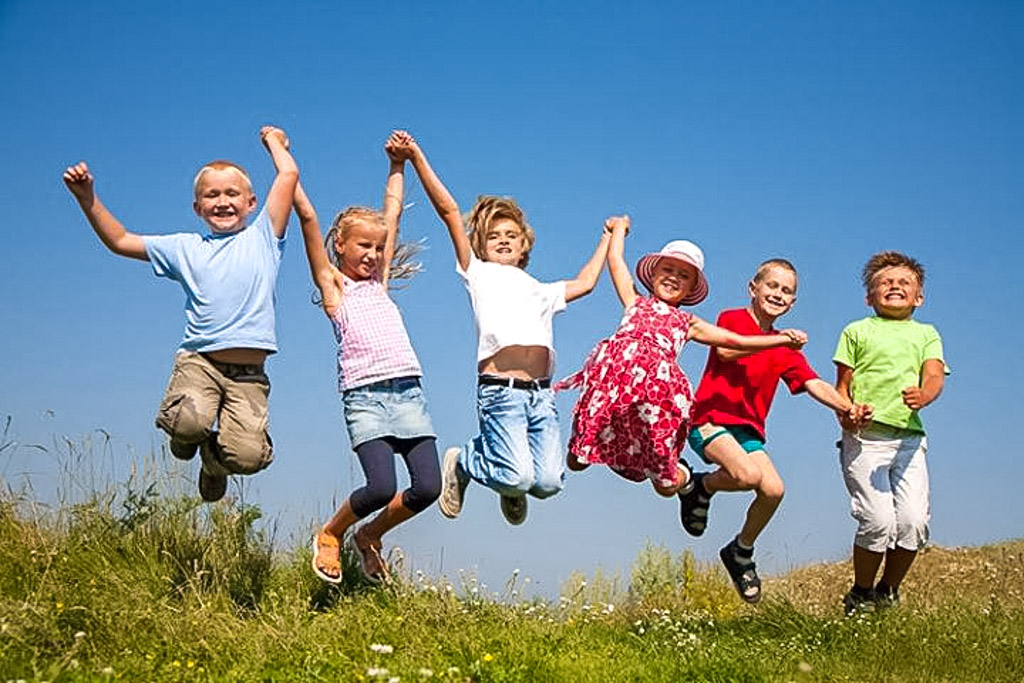 Здорового отдыха!